Войны конца ХХ – начала ХХI века(1988-2001)
Подготовила ученица 11- Б класса
Серединская Юлия
Гражданская война в Сомали
Гражданская война в Сомали — многосторонний вооружённый конфликт, начавшийся с борьбы против диктатуры Мохамеда Сиада Барре и приведший к распаду государства и межклановой войне. Одновременно в конфликт были вовлечены вооружённые силы США и миротворцы ООН.
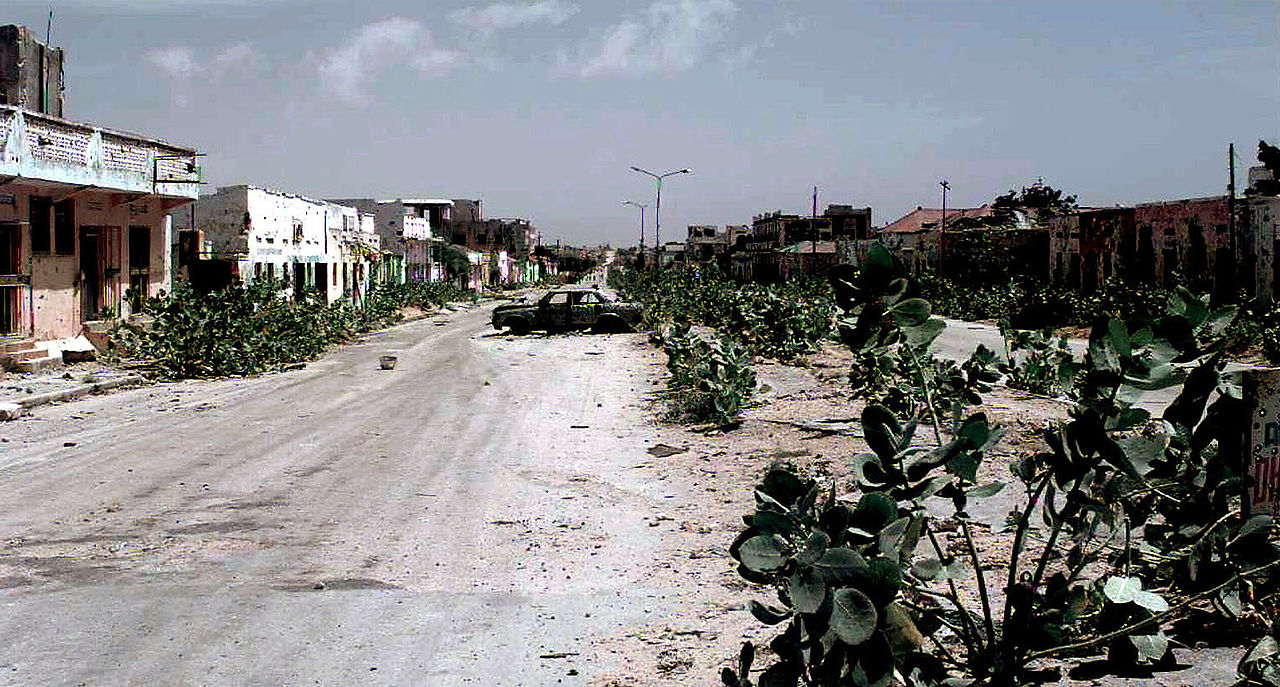 Вторжение США в Панаму
Вторжение США в Панаму, начавшееся 20 декабря 1989 года. Боевые действия были завершены утром 25 декабря. США официально мотивировали вторжение защитой жизни 35 тысяч американских граждан и «восстановлением демократии» в Панаме.
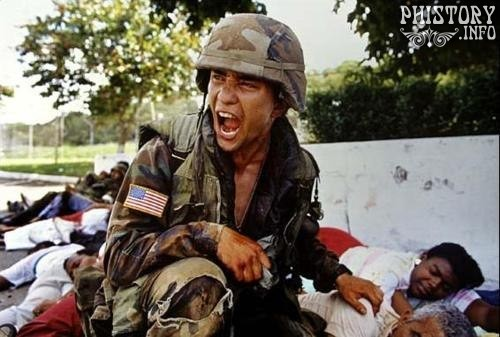 Первая гражданская война в Либерии
Первая гражданская война в Либерии — внутренний конфликт в Либерии в 1989-1996 годах, в ходе которого погибло более 200000 человек. Конфликт был разрешён только после вмешательства ООН и Экономического сообщества западноафриканских государств.
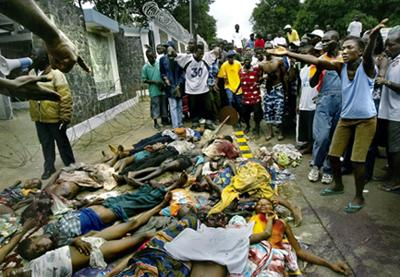 Гражданская война в Афганистане
Один из этапов более широкого военного конфликта в Афганистане, в ходе которого правительственные войска Демократической Республики Афганистан (ДРА) при поддержке СССР воевали против моджахедов, поддерживаемых Пакистаном, США и некоторыми другими государствами.
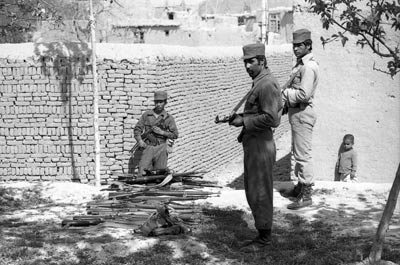 Южноосетинская война
Активная фаза грузино-южноосетинского конфликта, вылившиеся в вооружённое противостояние (1991—1992), начавшаяся на волне самоопределения национальных окраин СССР и завершившаяся Дагомысскими соглашениями.
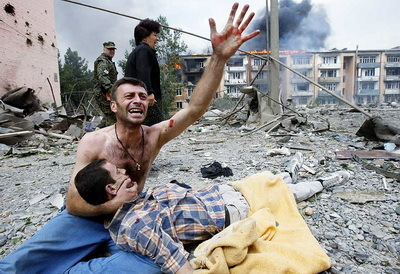 Гражданская война в Грузии
Вооружённый конфликт между сторонниками первого президента Грузии Звиада Гамсахурдии (звиадисты) и правительственными войсками (1991—1993) в Западной Грузии.
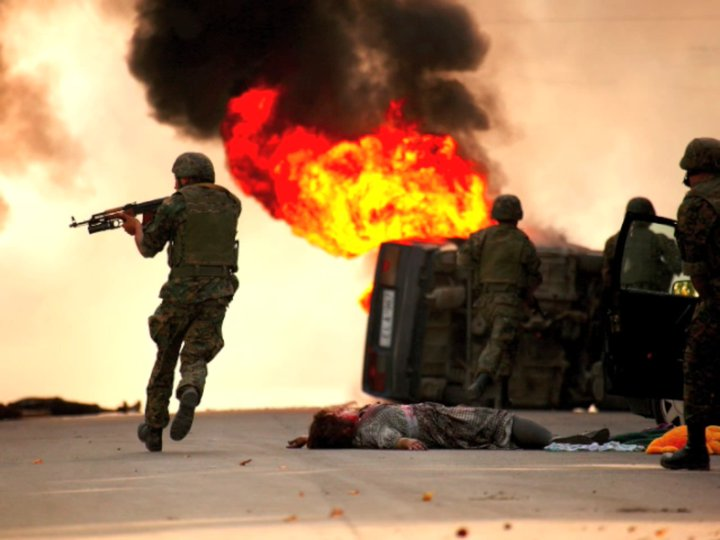 Гражданская война в Руанде
Внутренний конфликт в Руанде между сторонниками президента Жювеналя Хабиаримана и повстанцами Руандийского патриотического фронта (РПФ). Конфликт начался 1 октября 1990 года вторжением войск РПФ в страну и официально закончился 4 августа 1993 года подписанием Арушских соглашений.
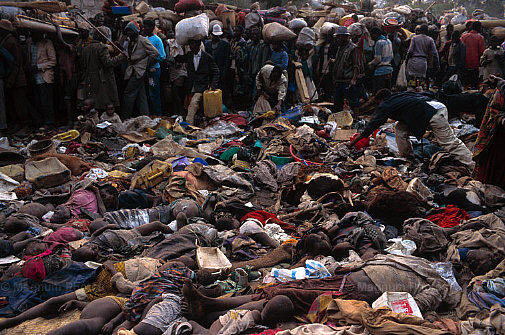 Война в Персидском заливе
Война (17 января — 28 февраля 1991) между многонациональными силами (МНС) (во главе с США, по мандату ООН) и Ираком за освобождение и восстановление независимости Кувейта.
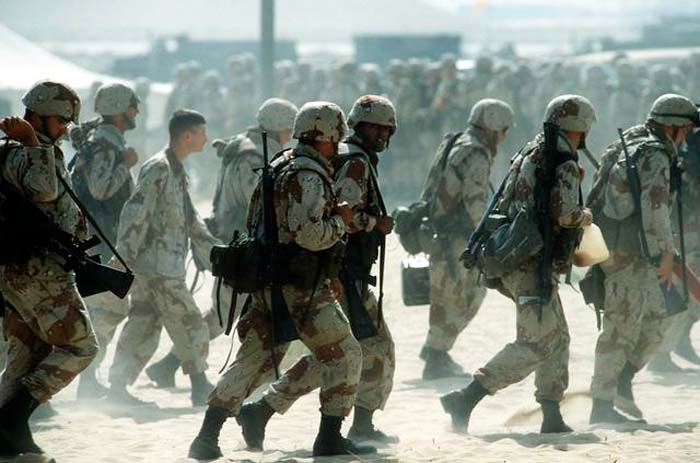 Война в Хорватии
Военный конфликт на территории бывшей Социалистической Республики Хорватия, вызванный выходом Хорватии из состава Югославии.
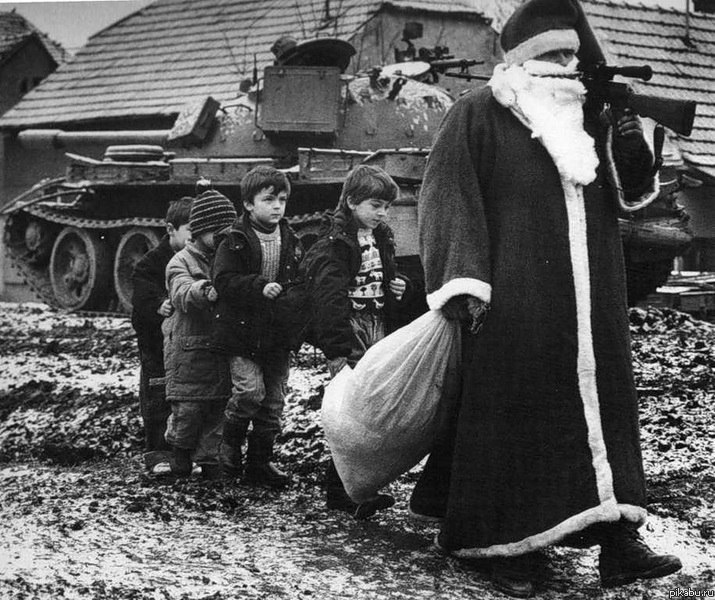 Гражданская война в Сьерра-Леоне
Вооружённый конфликт в Сьерра-Леоне между силами центрального правительства и Объединённого революционного фронта. Война продолжалась 11 лет (1991—2002 годы), в течение которых не раз менялось правительство страны, в неё вводились военные контингенты других государств, появлялись новые повстанческие группировки.
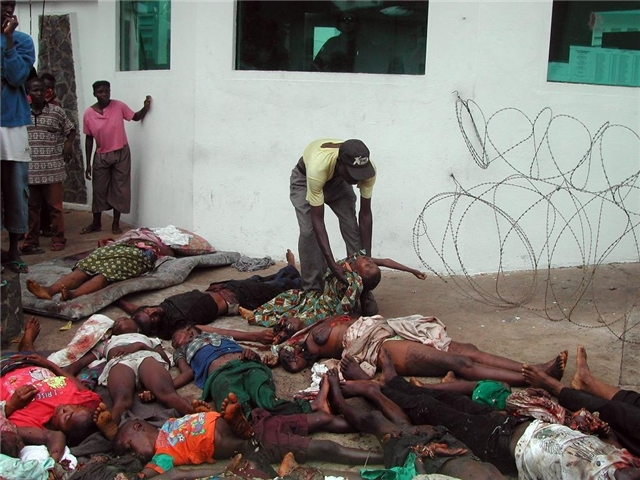 Вооружённый конфликт в Приднестровье
Наиболее «горячая» фаза Приднестровского конфликта: военные действия между молдавскими войсками и силами МВД с одной стороны и вооружёнными формированиями непризнанной Приднестровской Молдавской Республики с другой в Приднестровье, завершившиеся подписанием перемирия и «замораживанием» вооружённого конфликта.
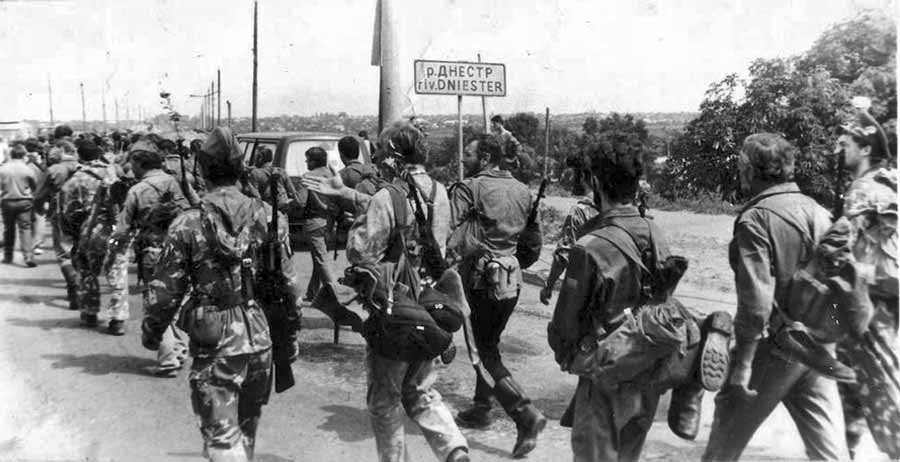 Война в Абхазии
Вооружённый конфликт в Абхазии между абхазскими и грузинскими вооружёнными силами.
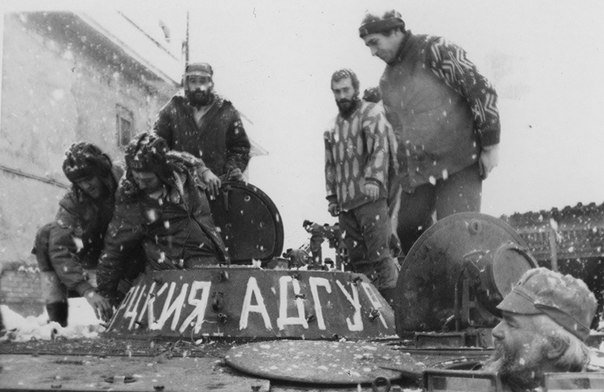 Боснийская война
Конфликт на территории Республики Босния и Герцеговина между вооружёнными формированиями сербов, мусульман-автономистов, и хорватов. В дальнейшем в конфликт были вовлечены армия Хорватии и НАТО.
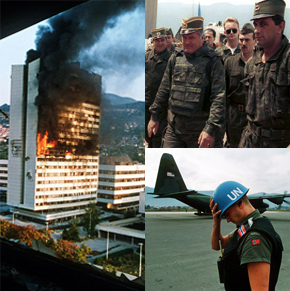 Первая чеченская война
Обиходное название боевых действий на территории Чечни и приграничных регионов Северного Кавказа между войсками России (ВС и МВД) и непризнанной Чеченской Республикой Ичкерия с целью взятия под контроль территории Чечни, на которой в 1991 году была провозглашена Чеченская Республика Ичкерия.
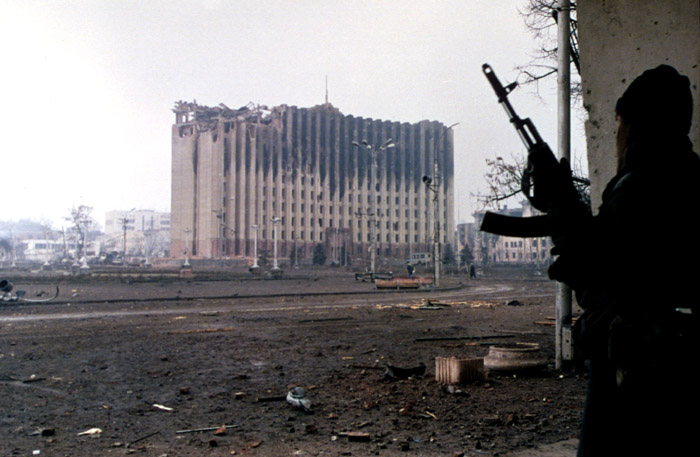 Косовская война
Вооружённый конфликт, вспыхнувший в феврале 1998 года между албанскими сепаратистами и Союзной Республикой Югославией. Боевые действия были инициированы косовскими албанцами, стремившимися к независимости Косова и Метохии.
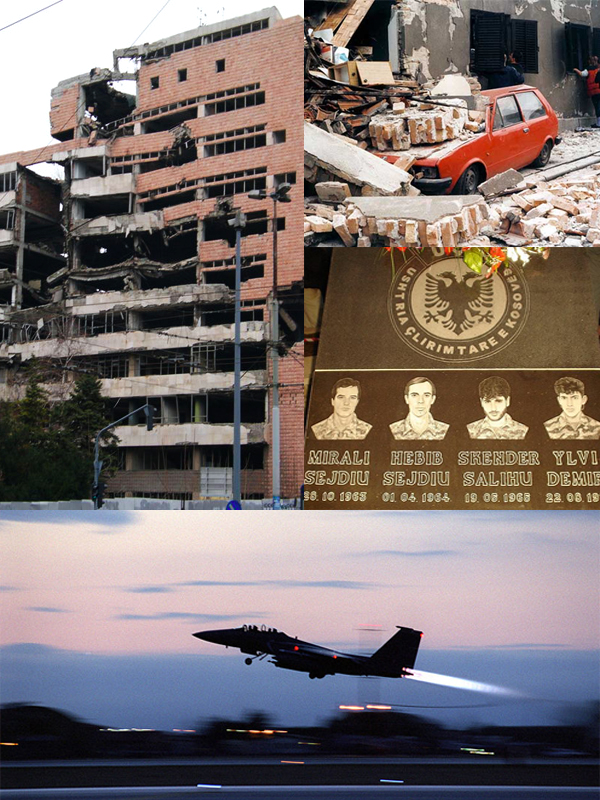 Вторжение боевиков в Дагестан
Вооружённые столкновения, сопровождавшие ввод базировавшихся на территории Чечни отрядов «Исламской миротворческой бригады» под командованием Шамиля Басаева и Хаттаба на территорию Дагестана
Вторая чеченская война
Обиходное название боевых действий на территории Чечни и приграничных регионов Северного Кавказа.
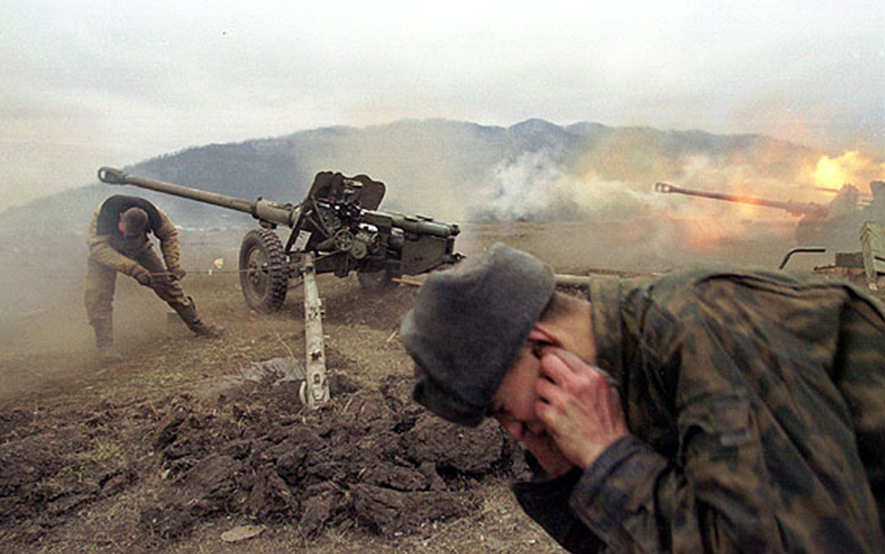 Вторая гражданская война в Либерии
Вооружённый конфликт в Либерии между правительством страны и повстанческими группировками в 1999—2003 годах. Война завершилась победой повстанческих группировок и бегством из страны президента Чарльза Тейлора.
Война в Афганистане
Асимметричный военный конфликт между Международными силами содействия безопасности (ISAF), поддерживаемыми сначала Северным альянсом, а затем новым правительством Афганистана, и исламистской организацией Талибан, контролировавшей до этого большую часть Афганистана.
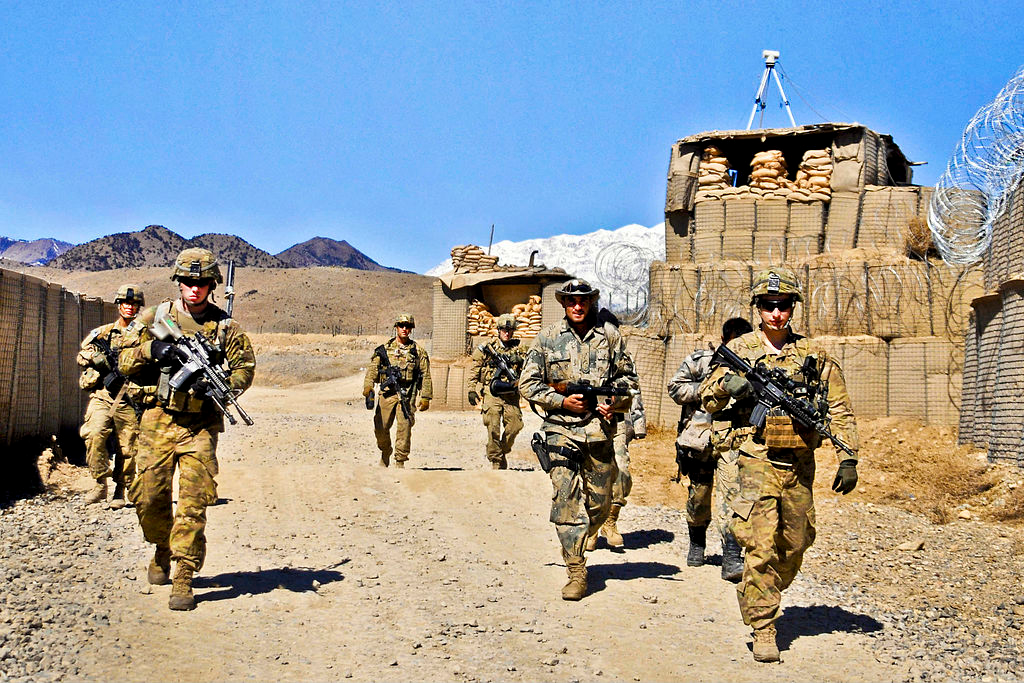